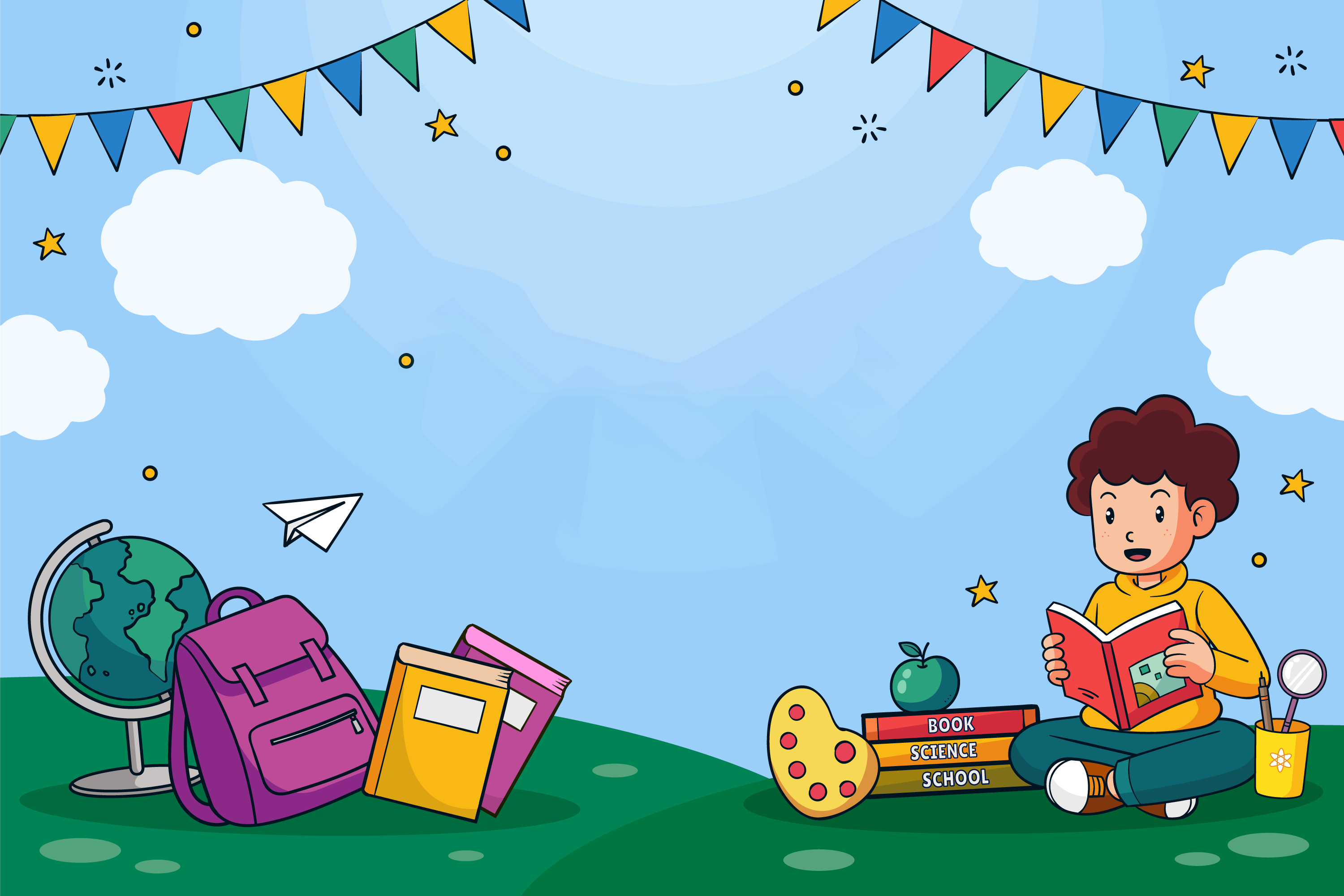 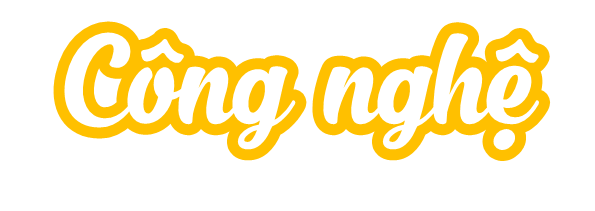 Tiết 3
Tiết 3
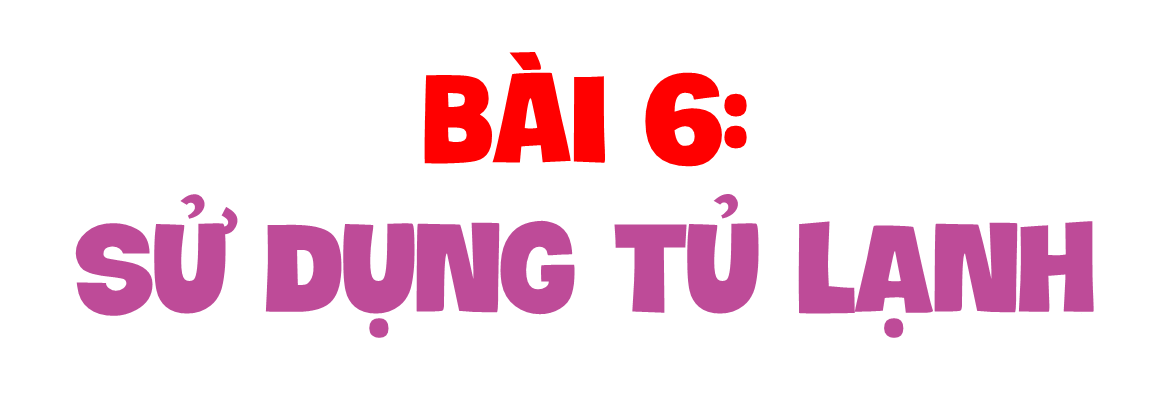 YÊU CẦU CẦN ĐẠT
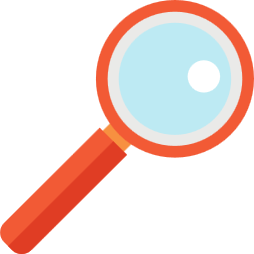 –	Củng cố kiến thức, kĩ năng đã hình thành và phát triển từ các hoạt động khám phá, thực hành trong bài.
–	Vận dụng kiến thức, kĩ năng đã học trong bài vào thực tiễn cuộc sống để phát triển năng lực của học sinh.
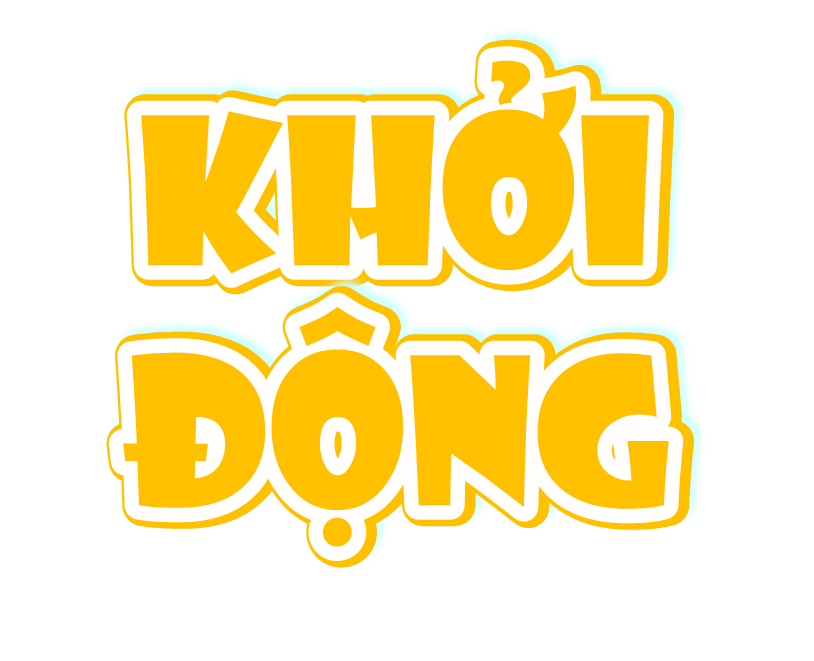 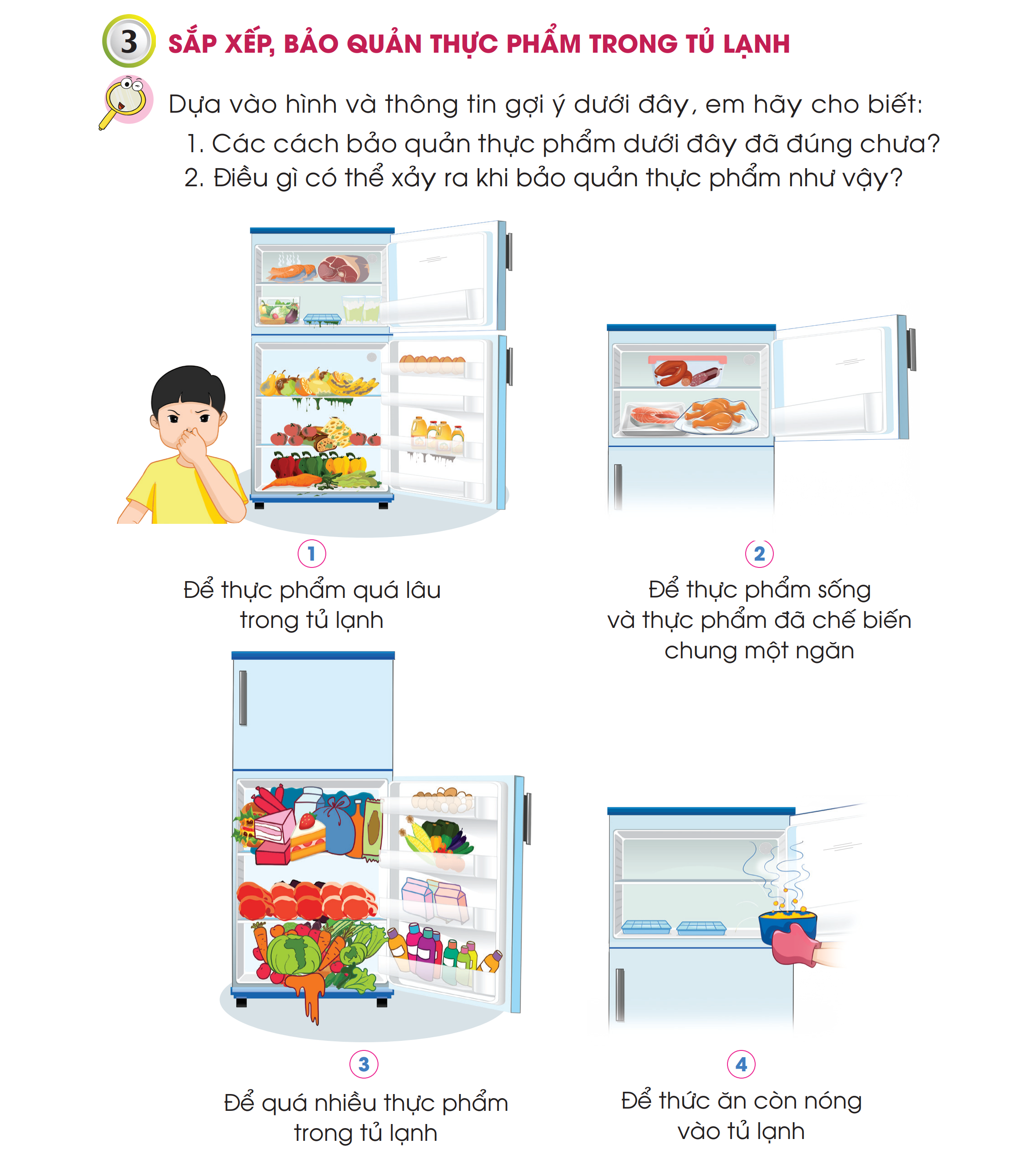 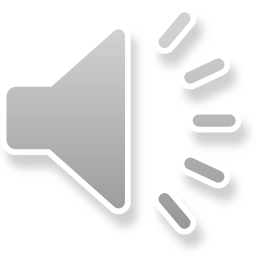 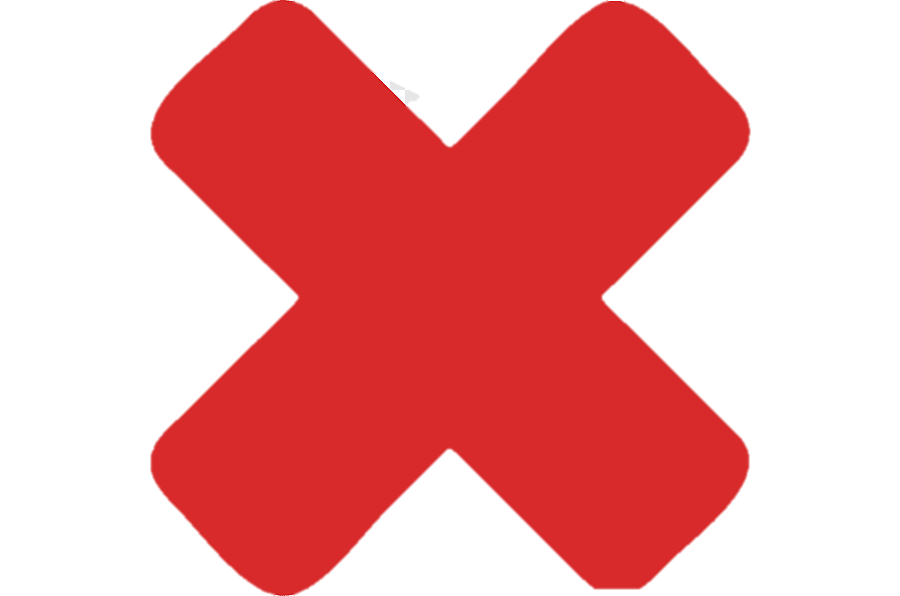 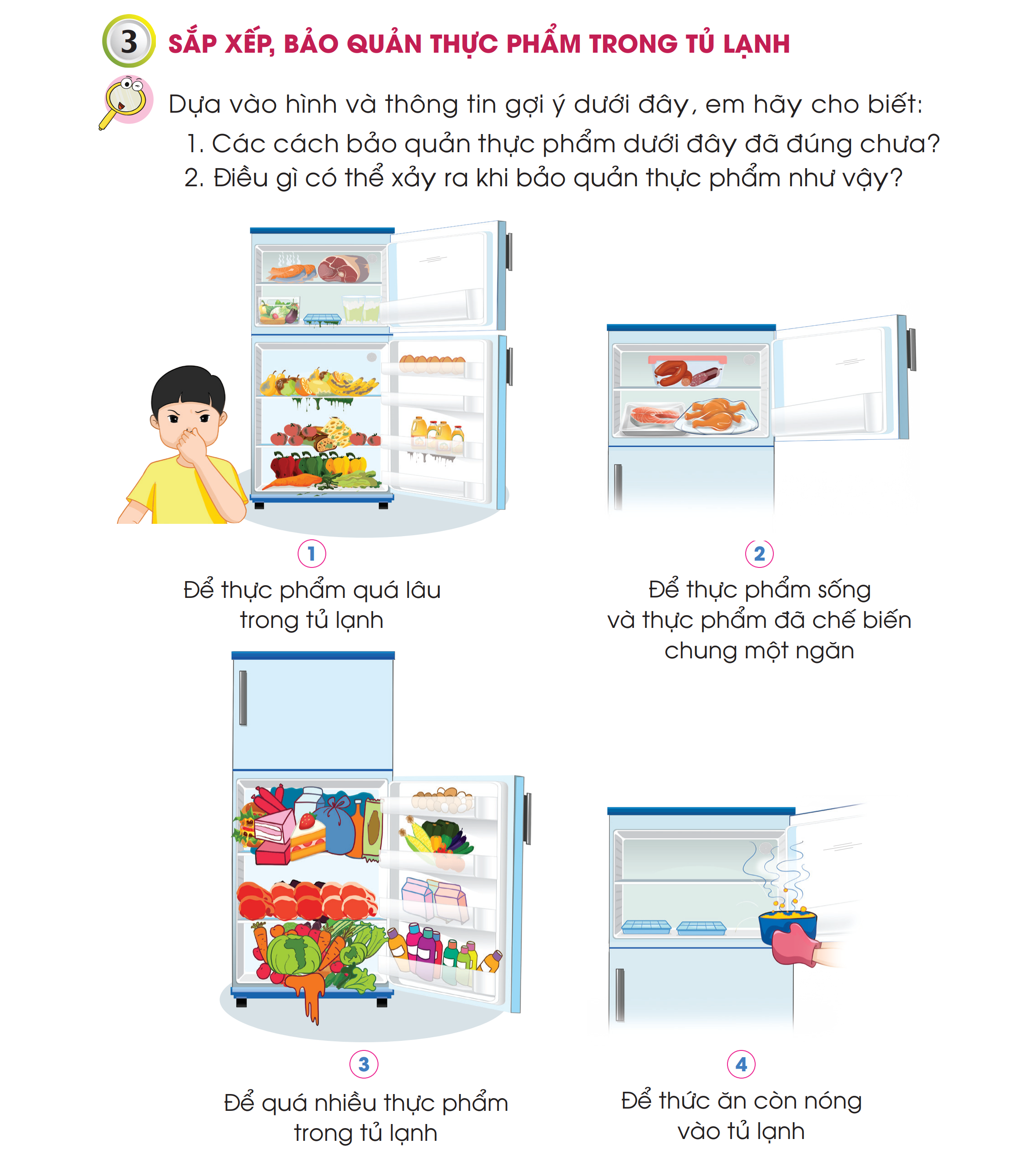 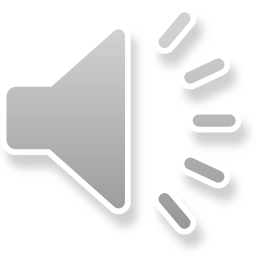 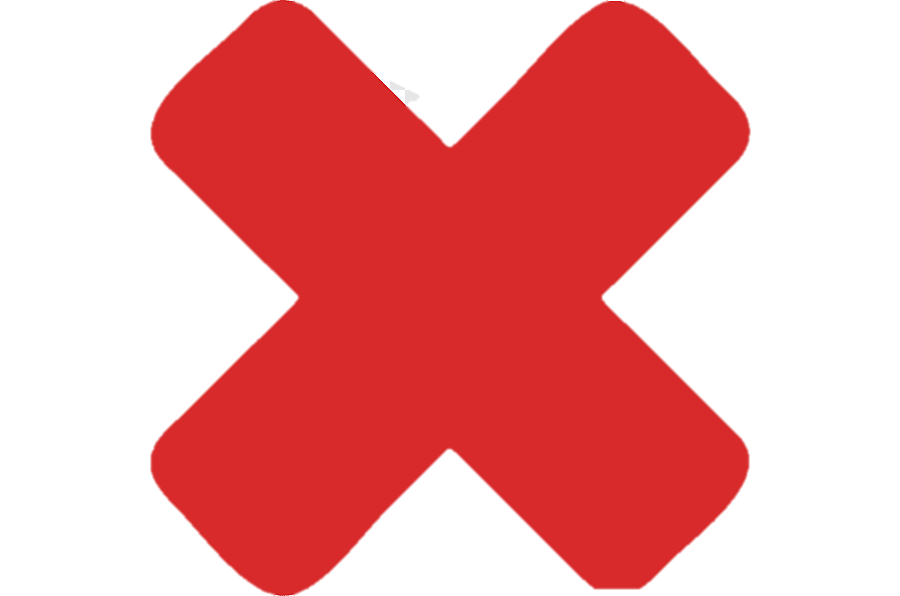 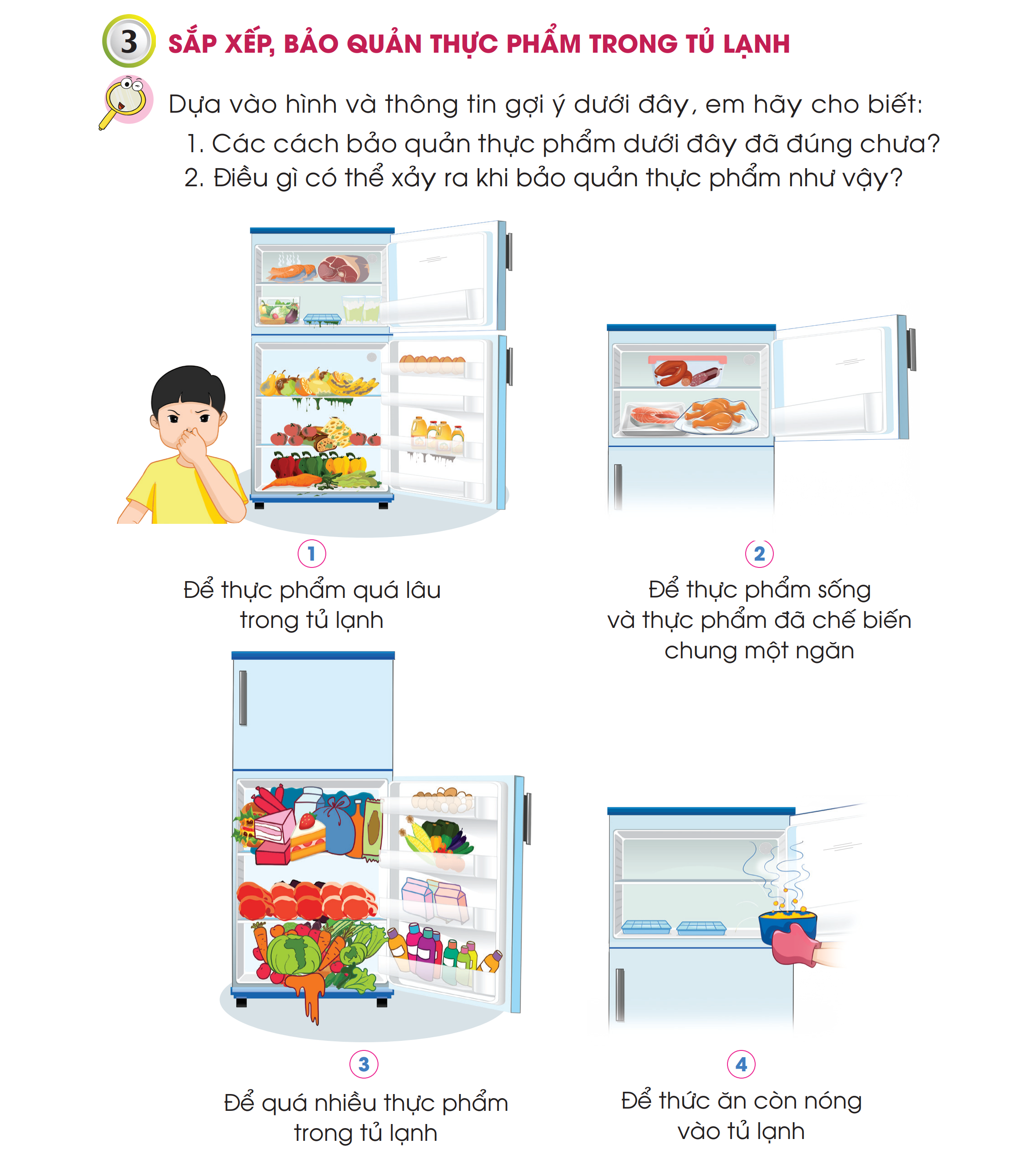 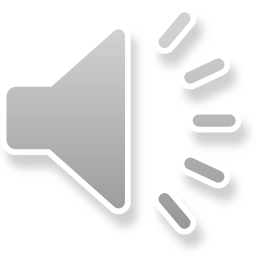 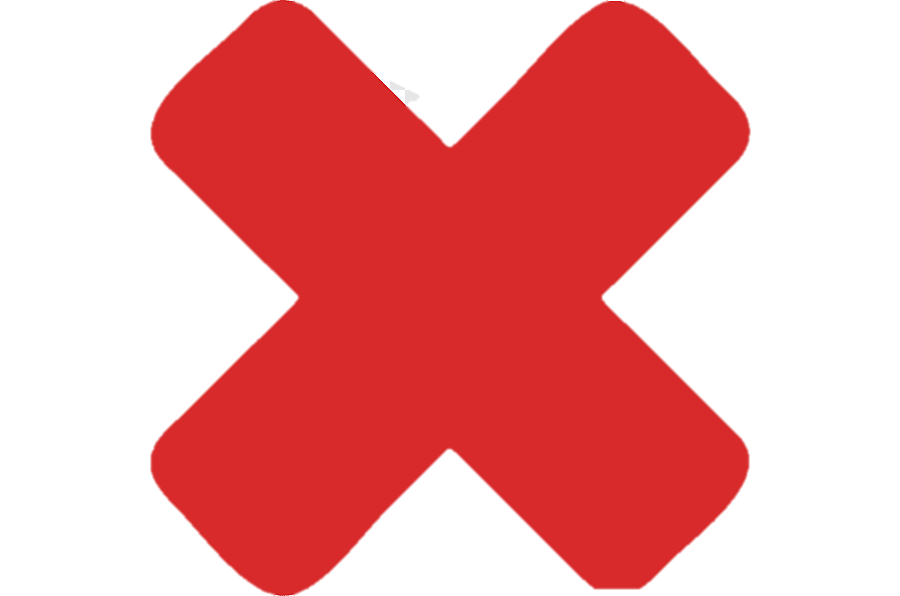 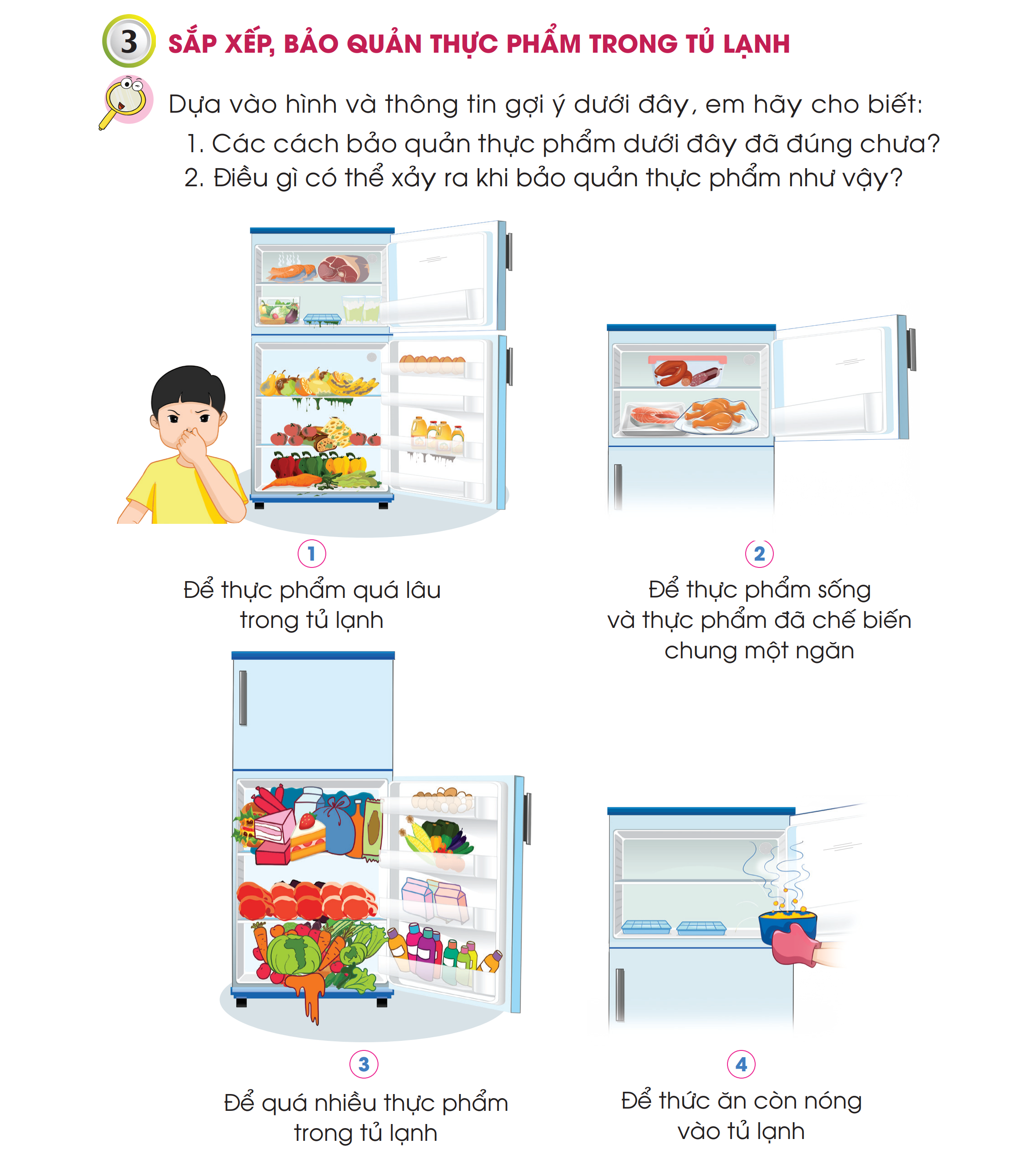 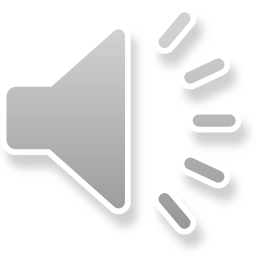 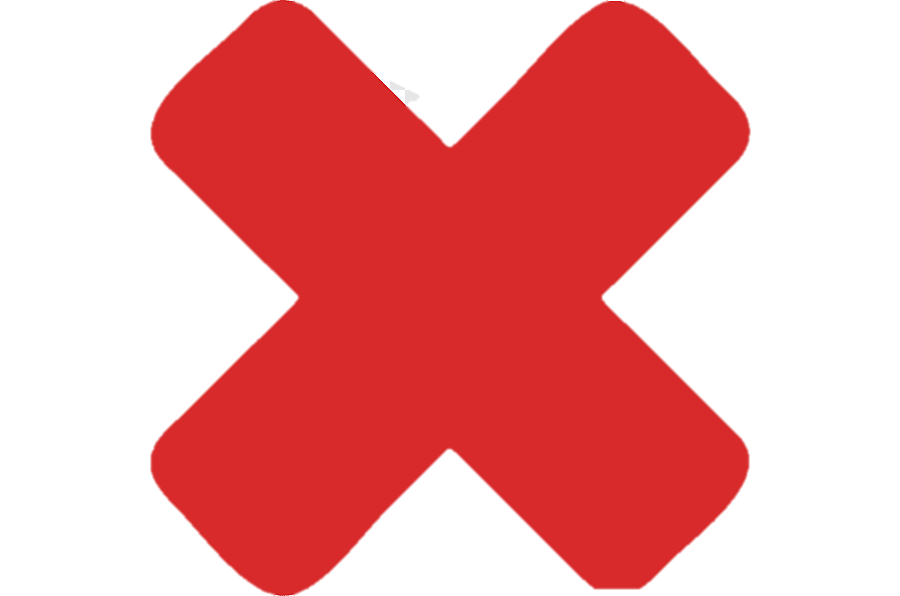 LUYỆN TẬP
Em hãy chọn những mô tả về việc sử dụng tủ lạnh đúng cách và an toàn trong bảng dưới đây.
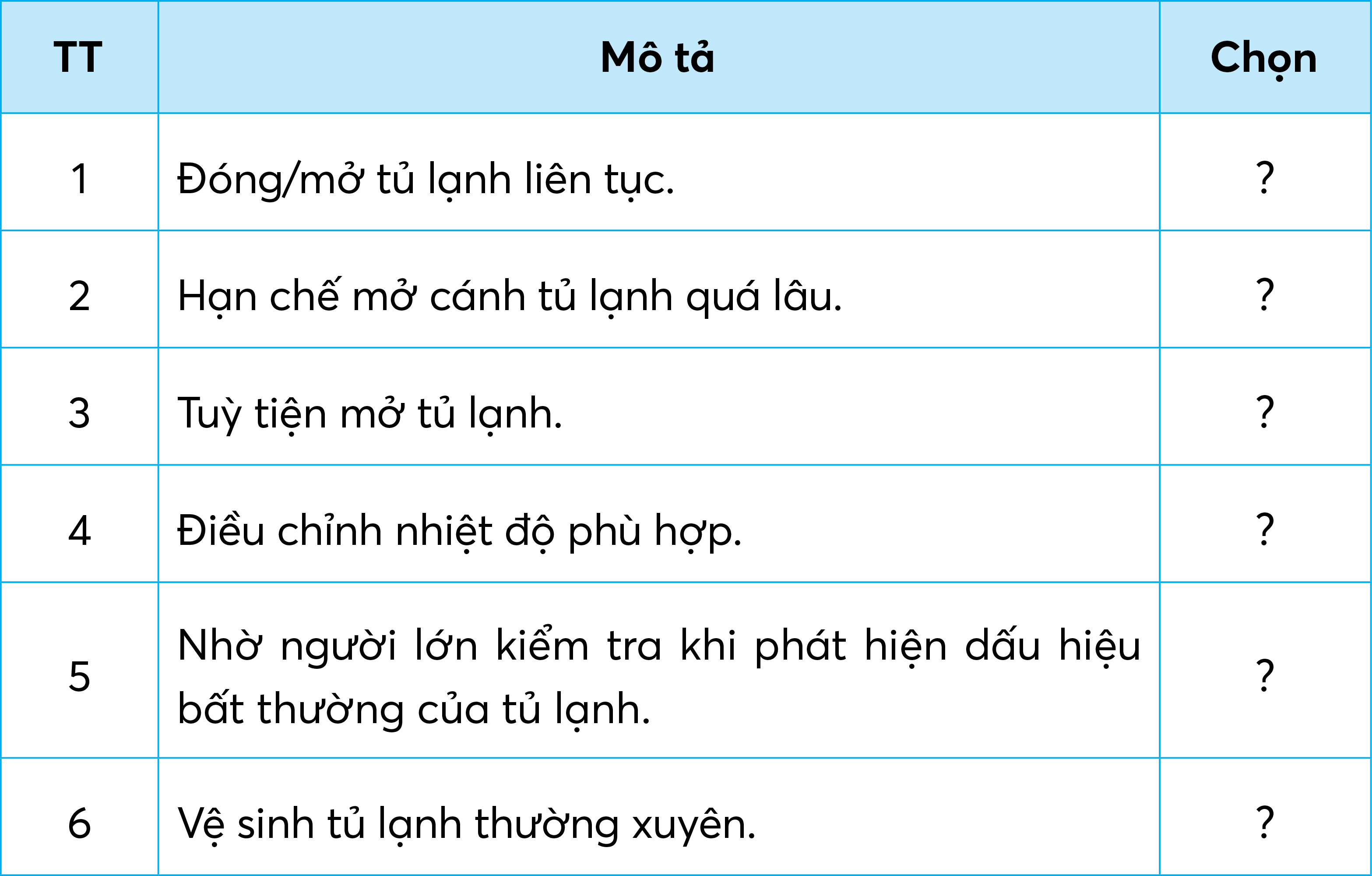 Thảo luận nhóm đôi
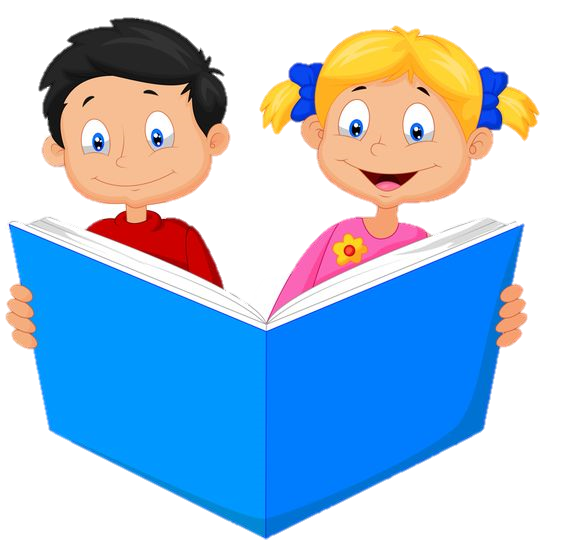 CHIA SẺ TRƯỚC LỚP
CHIA SẺ TRƯỚC LỚP
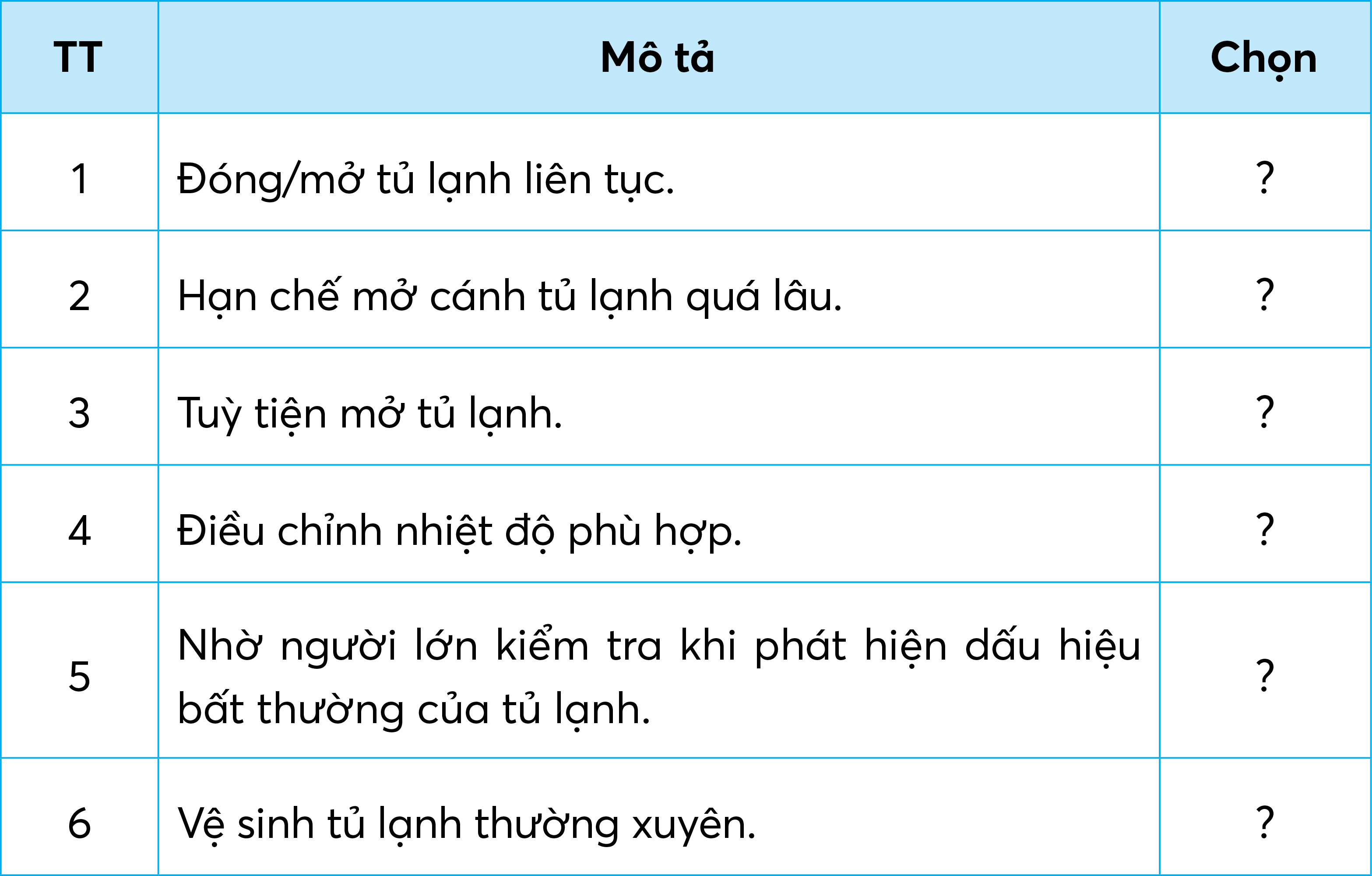 x
x
x
x
VẬN DỤNG
Em hãy cùng người thân trong gia đình sắp xếp thực phẩm vào trong tủ lạnh đúng cách, an toàn.
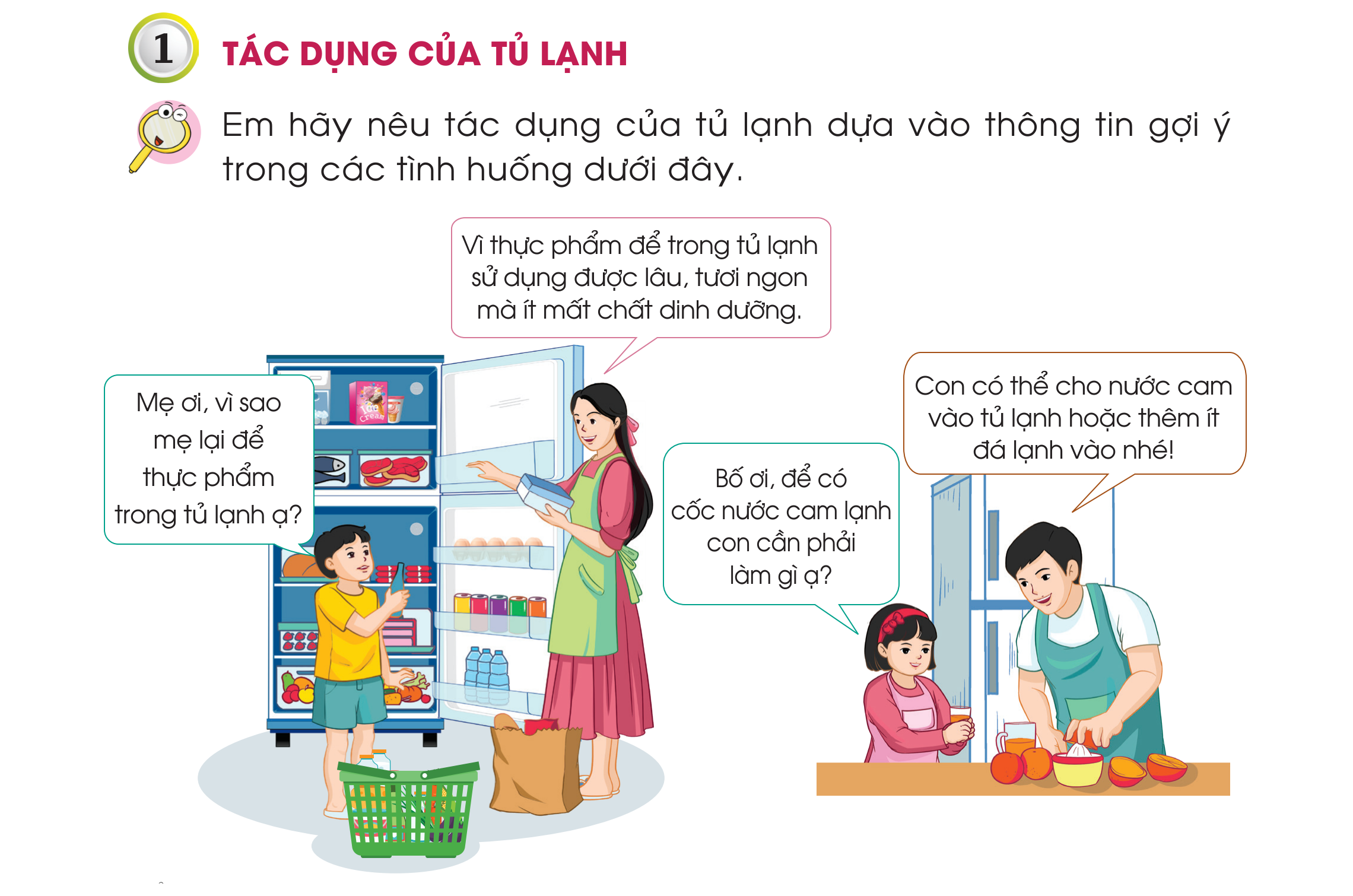 Hai mẹ con mình cùng sắp xếp thực phẩm vào tủ lạnh nhé!
Dạ vâng ạ!
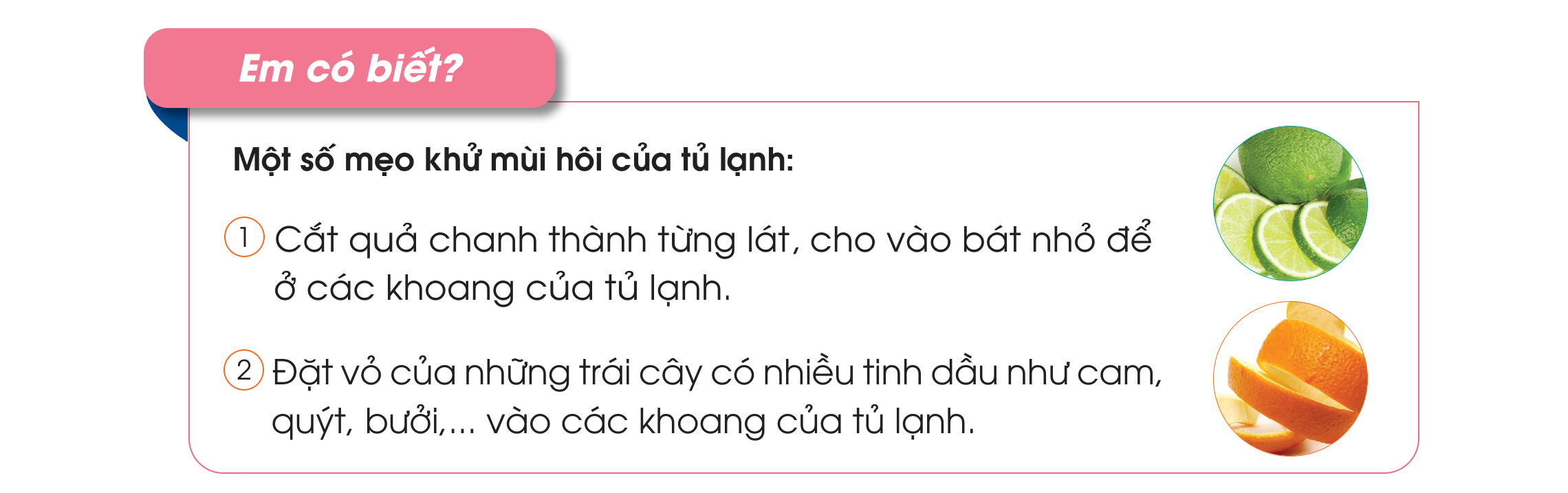 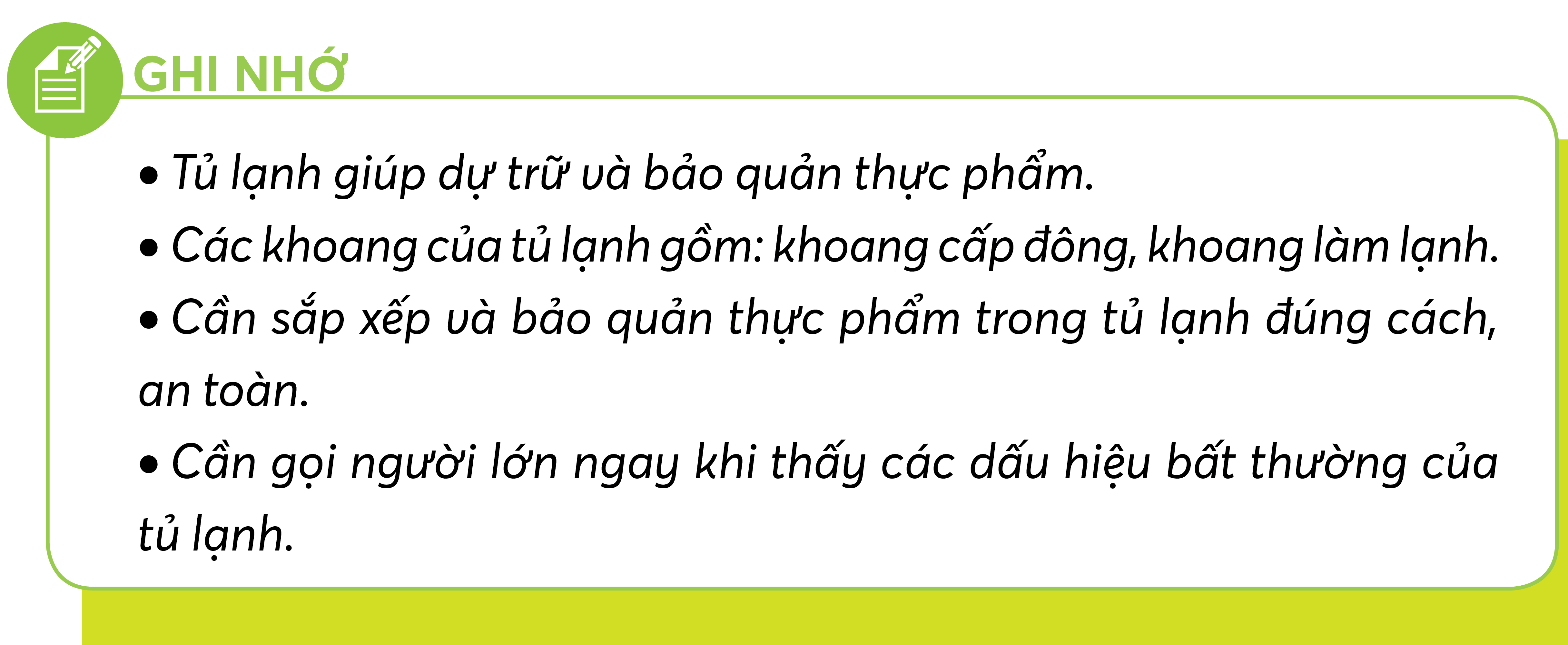 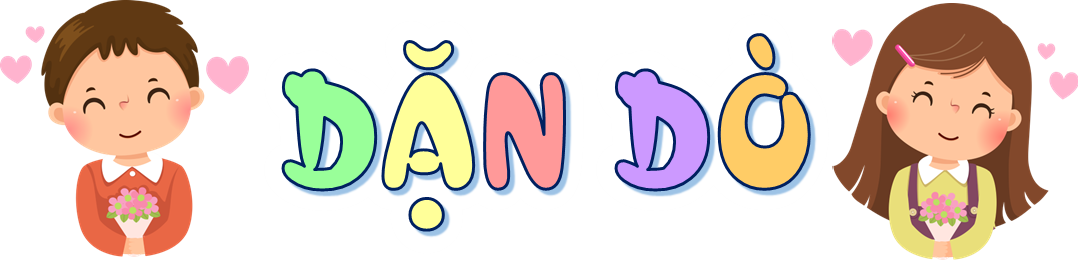 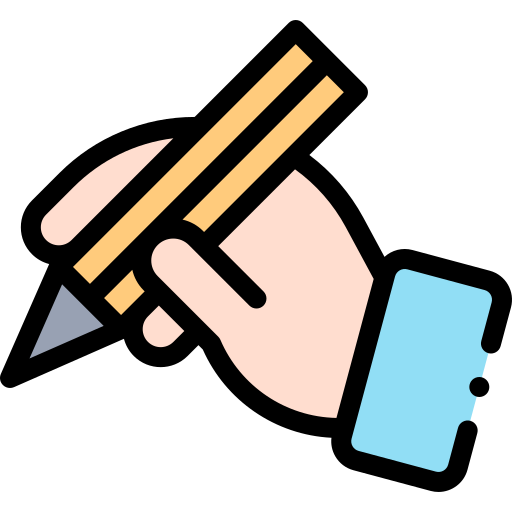 GV ĐIỀN VÀO ĐÂY
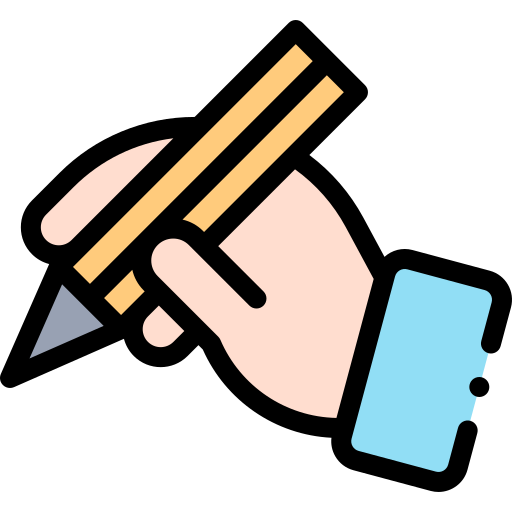 GV ĐIỀN VÀO ĐÂY
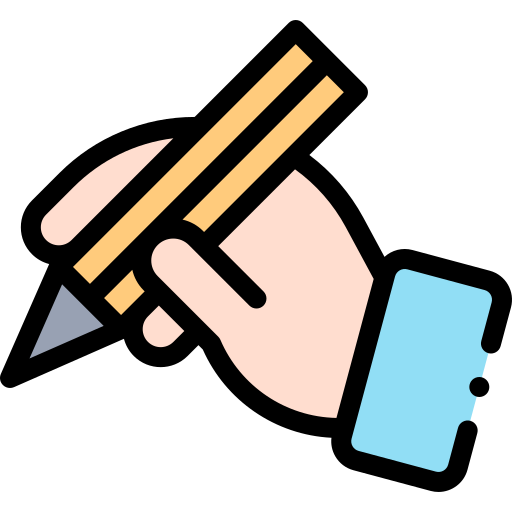 GV ĐIỀN VÀO ĐÂY
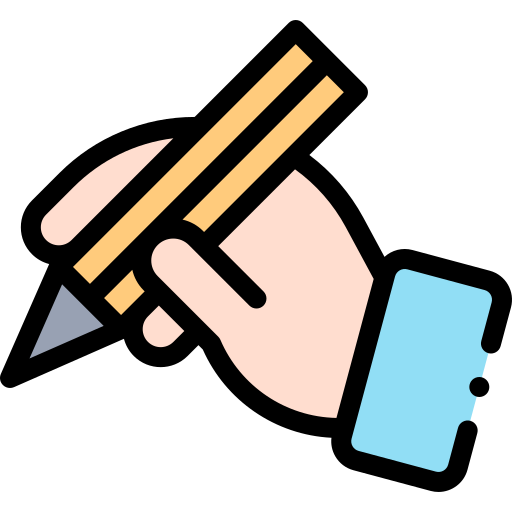 GV ĐIỀN VÀO ĐÂY
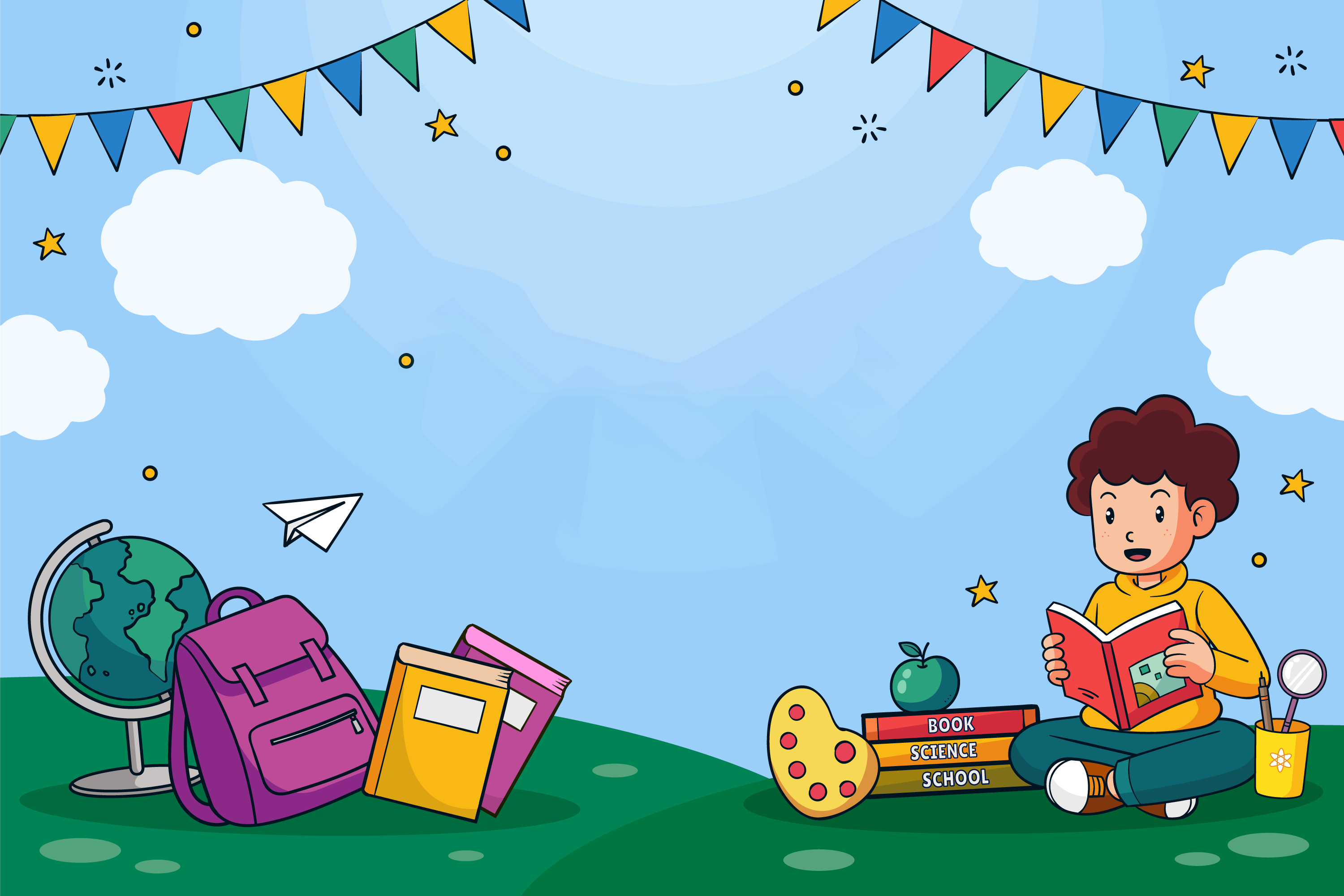 Công nghệ
Công nghệ
TẠM BIỆT CÁC EM!
TẠM BIỆT CÁC EM!